Hayvansal Biyoteknoloji Alanında Omic Teknolojilerinin Kullanımı ve Uygulamaları
Dr. Öğr. Üyesi Zeynep SÖNMEZ
TRANSKRİPTOMİK

Transkriptom, bir hücrede bulunan bütün transkriptlerin çeşidinin ve miktarının eş zamanlı olarak incelenmesidir. Bir örnekte bulunan RNA miktarına bağlı olarak, genlerin seçilmiş bir alt grubunun veya tamamının ekspresyon düzeyini, tek nükleotid değişimlerini (SNP), insersiyonları, delesyonları, translokasyonları ve kodlanmayan RNA'ları da inceleme aşamasıdır.
Ökaryotik hücresel RNA'nın %80'i ribozomal RNA (rRNA)' dan oluşmaktadır. Ekspresyon analizinde rol alan RNA'ları belirlemek için total RNA'dan rRNA'yı uzaklaştırmak gerekmektedir. Uzaklaştırma işlemi uygun kitler kullanarak ya da enzimatik degredasyon ile yapılabilir. RNA dizilemede RNA, önce daha stabil olan komplementer DNA (cDNA)'ya çevrilir, rastgele fragmente edildikten sonra DNA yeni nesil dizileme teknolojisi kullanılarak dizilenir. Dizileme sonucu elde edilen bu fragmentler referans genom ile karşılaştırılarak biyoinformatik yöntemlerle analiz edilir
Transkriptomik teknolojisi, RNA’nın analizi üzerine odaklanan bir teknolojidir. Bir örnekte bulunan RNA miktarına bağlı olarak, genlerin seçilmiş bir alt grubunun veya tamamının ekspresyon düzeyini ölçmeyi hedeflemektedir. Transkriptom ise belli bir zamanda bir hücre veya dokudaki gen transkriptlerinin (RNA) tümünü ifade etmek amacıyla kullanılan bir ifadedir.
Transkriptomik çalışmalarında kullanılan en etkili araç genellikle DNA mikroarray teknolojisidir. Bir array kullanılarak 50.000 transkripte kadar ekspresyon düzeyi paralel olarak ölçülebilmektedir ve bu şekilde günde on örnek taranabilmektedir. DNA mikroarray sistemi, herhangi bir organizmanın tüm genom transkripsiyon analizi için kullanılan etkili bir sistemdir.
mRNA analiz yöntemleri; Northern Blot (Tek gen analizi), Ters Transkripsiyon Polimeraz Zincir Reaksiyonu (RT-PCR) (Tek gen analizi) ve Mikroçip (Microarray) (Genom boyunca analiz)’dir.

Northern blot: Bu yöntemde DNA yerine mRNA veya viral RNA kullanılarak işlem yürütülür.
Northern blotlama dört temel adımda ve sonuçların boyama yapılarak gerçekleştirilir. Bunlar;
1.RNA izolasyonu,
2.RNA’nın jel elektroforezinde yürütülmesi,
3.Uygun bir membrana aktarılması,
4.Membrandaki RNA’ların, radyoaktif işaretli ve tek zincirli bir DNA prob ile melezlenmesi ve sonucun otoradyografi veya boyamayla saptanması
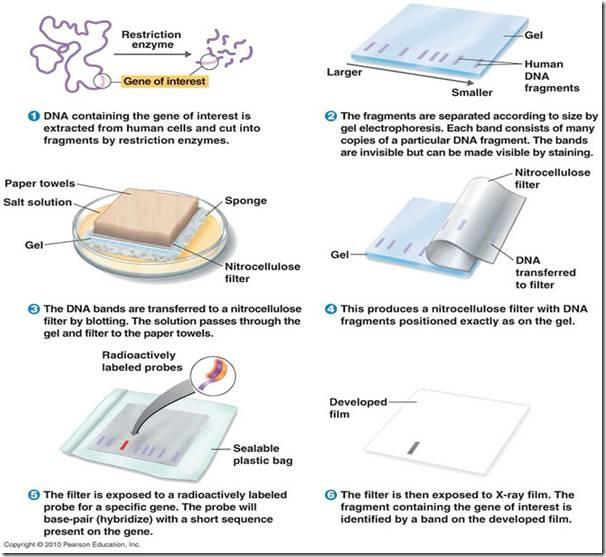 Ters Transkripsiyon Polimeraz Zincir Reaksiyonu (RT-PCR): Genler etkilerini Mrna üretimi ile ortaya çıkarırlar. Normal koşullarda RNAz enzimlerinin aktivitesi ile çok çabuk parçalandıklarından, mRNA’lar ile laboratuvar şartlarında çalışılması oldukça güçtür. Bu nedenle mRNA preparatları mRNA’nın DNA karşılığı olan cDNA’ya çevrilirler ve bu halde kullanılırlar. RTPCR’dan mRNA veya viral RNA’nın çoğaltılmasında faydalanılır. Bu PCR çeşidinde bir ters transkriptaz enzimi ve DNA primeri kullanılır.
RT-PCR iki aşamalı olup RNA’dan tamamlayıcı DNA sentezi (ters transkripsiyon) ve tamamlayıcı DNA (cDNA)’nın da standart PCR yoluyla çoğaltılması aşamalarını kapsar. RT-PCR’da reaksiyonun ilk basamağı olan ters transkripsiyon aşamasında kullanılan primerler (oligo dT veya random) poliadenillenmiş bölgeye bağlanırlar. Bu nedenle RT-PCR ile 3’- poly (A) kuyruğuna sahip mRNA’ların çoğaltma işlemleri yapılabilir
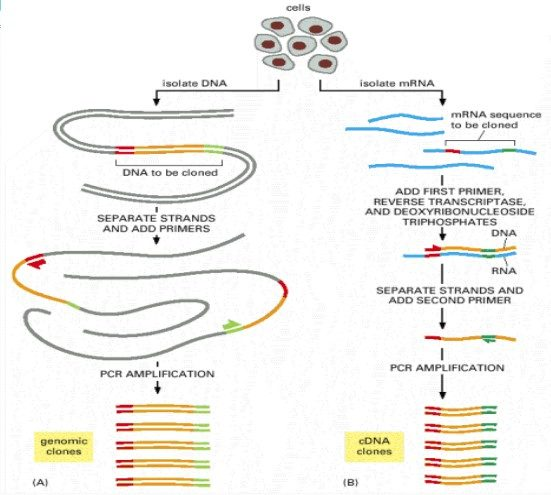 Primer bağlanma yerlerinin genelde transkriptin tam ucunda olmaması nedeniyle tüm RNA molekülünün tam kopyasının çoğu kez elde edilememesi yöntemin zayıf yönüdür. İşlem hacmi Northern blot’tan yüksek mikroçiplerden düşüktür
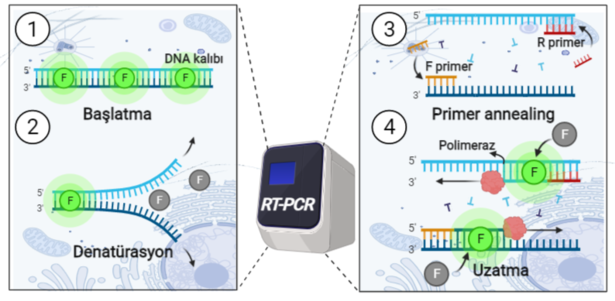 Mikroçip (Microarray): İleri derecede genotip ve gen ekspresyon analizleri için geliştirilmiş bir tekniktir. Küçük örnek hacimleri kullanılarak tek deneyde mikroçipler, Tek nükleotid polimorfizmi (SNP) veya değişik (örn: hastalıklı) ve normal fizyolojik koşullardaki modifiye gen ekspresyonunun (mRNA’daki artış ve azalışlar) hızlı bir şekilde çalışılmasını sağlar.
Mikroçip teknolojisi ile yaklaşık 1.8*1.8 cm ebatlarındaki bir cam üzerinde (dizi veya array) birden fazla DNA bölgesini (neredeyse tüm bir genomunu) tek bir seferde yüksek hassasiyette incelemek mümkündür. DNA mikroçipleri aktif proteinlere çevrilebilen ya da çevrilemeyen RNA’ların saptanmasında da kullanılabilir. Bu tip analizler ekspresyon analizi ya da ekspresyon profili belirleme şeklinde adlandırılır. Mikroçip ile tamamlanan ilk ökaryotik genom Saccharomyces cerevisiae’ninki olmuştur
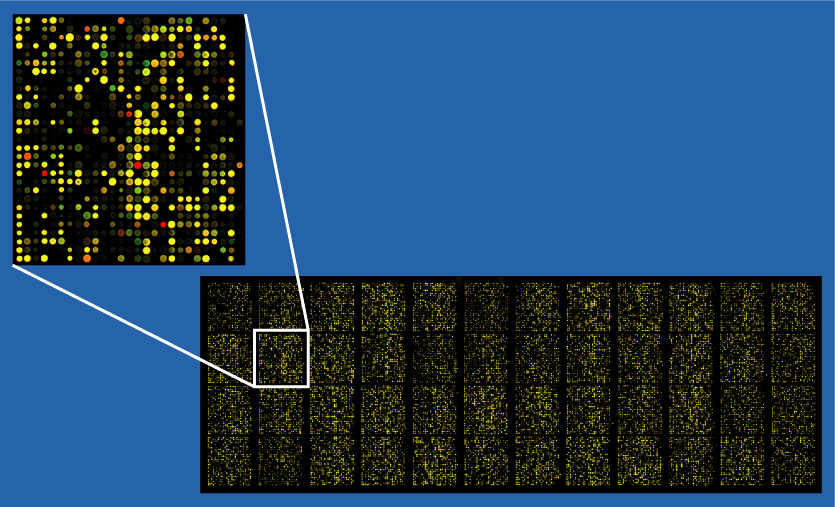 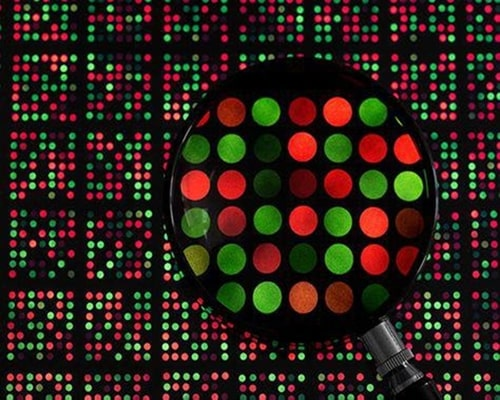 Hedef DNA/cDNA dizilerine tamamlayıcı diziler içeren probların immobilize edildiği mikroarray platformunun hazırlanması veya ticari olarak temin edilmesi
2. İncelenecek numuneden floresan ile işaretlenmiş cDNA/DNA/cRNA’nın hazırlanması.
3. İşaretlenmiş cDNA/DNA/cRNA ile mikroçip platformunun hibridizasyon solüsyonu içerisinde karşılaştırılması.
4. Yıkama sonrasında platform yüzeyinde hibridizasyonun varlığının tarayıcı veya okuyucu aracılığıyla analiz edilmesi ve görüntünün bir bilgisayarda depolanması
5. Depolanan görüntünün bir yazılım aracılığıyla değerlendirilmesi ile mikroçip platformu üzerindeki hangi noktalarda hibridizasyon olup olmadığının ve niceliksel olarak düzeyinin (koyu mavi-yeşil-sarı- kırmızı renk yelpazesinde) değerlendirilmesi ve yorumlanması.
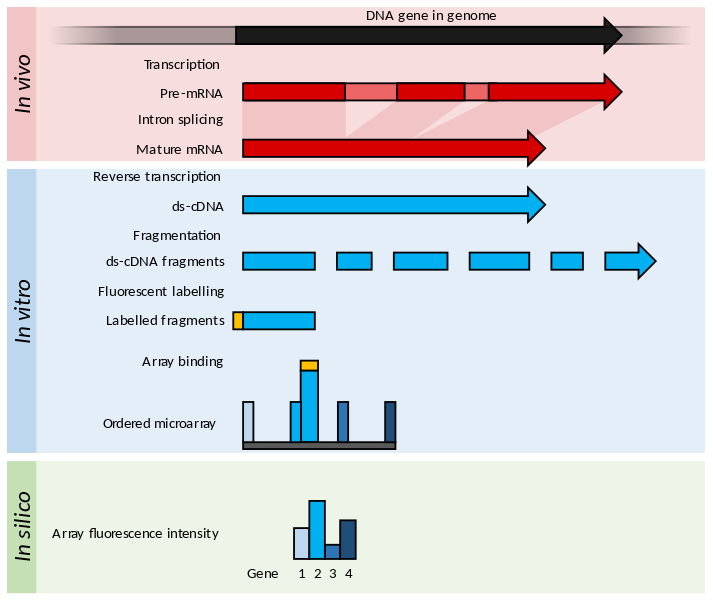 Proteomik
Proteomik, proteomun tanımlanması işlemidir. Proteom, genom tarafından kodlanan tüm proteinleritanımlar. Belli bir “zaman” ve “mekan”da bir organizmanın sahip olduğu ve eksprese ettiği proteinlerin  tamamı olup, sadece genler tarafından kodlanan polipeptid yapıları değil, aynı zamanda PTM’ları da içerir.“Mekan” terimi farklı proteinlerin farklı hücre tiplerinde ve farklı hücre bölümlerindeki ifadesini tanımlarken, “zaman” terimi, farklı gelişim evreleri, çevresel koşullar, çeşitli hastalıklar, yaşlılık gibi süreçleri tanımlar. Yani proteom dokulara ve hücrelere, hücre döngüsünün evrelerine, iç-dış uyaranlara ve çevre koşullarına ve benzeri durumlara göre farklılık gösteren dinamik bir yapıdır. Proteomu tanımlamayı amaçlayan proteomik; proteomun yapı, yerleşim, miktar, PTM, doku/hücrelerdeki işlev, diğer proteinlerle ve makro moleküllerle olan etkileşim bağlamında incelenmesini ifade eder. Genomiğin aksine dinamik bir kavram olan proteomik, farklı koşullarda hücre, doku veya vücut sıvılarındaki proteinlerin kantitatif analiz teknolojisi olarak da tanımlanabilir. Proteomik çalışmaların geleneksel biyokimyasal yöntemlerden farklılığı, bir defada (belli bir zaman ve mekanda) çok fazla sayıda proteinin (proteom) çalışılabilmesine olanak sağlamasıdır.
Proteom kelimesi ilk kez 1994 yılında, Siena’da “İki yönlü elektroforez” toplantısında Avustralyalı araştırmacı Marc Wilkins tarafından önerilmiş ve kabul görmüştür.
Proteomik; belli bir zamanda belli bir yerde bulunan tüm proteinlerin yapılarını, yerleşimlerini, miktarlarını, translasyon sonrası modifikasyonlarını, doku ve hücrelerdeki işlevlerini, diğer proteinlerle ve makro moleküllerle olan etkileşimini aydınlatır.
Proteomik, dinamik bir terim olup farklı koşullarda hücre, doku veya vücut sıvılarındaki proteinlerin kantitatif analiz teknolojisi olarak tanımlanır.
Kıyaslamalı proteomik ise iki farklı durum arasındaki (normal ve hastalık, yaşlı ve genç) ekspresyonun karşılaştırılmasına dayanır.
Proteomik çalışmalarının amaçları ise şunlardır;1.mRNA ekspresyon düzeyleri, protein ekspresyon düzeyleri ile iyi korele edilemez.2.mRNAdüzeyleri,kodlanmış proteinin aktivitesini yansıtmaz.3.mRNAdüzeyinde proteinlerin post-translasyonal modifikasyonları ile ilgili bilgi sağlanamaz.4.Genom ve Proteom = komplementer veri sağlar.
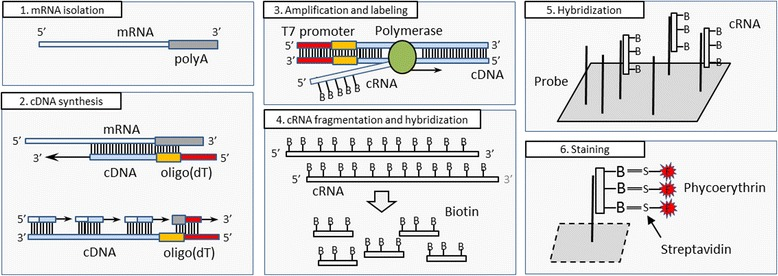 1. Gen ekspresyon düzeyinin ve düzey farklılıklarının ölçülmesi: Ekspreyon şu koşullarda çalışılabilir; Farklı dokular, farklı gelişim basamakları, farklı genotipler, farklı uygulamalar, bir uygulama sonrası farklı zamanlar.
2. Genom baz dizisinin ve genomlar arası dizi farklılıklarının ortaya konması: Tek nükleotid polimorfizmi (single nucleotide polymorphism) gibi teknikler ile mutasyon analizleri yapılabilmektedir.Bu amacı gerçekleştirmek için bir gende olabilecek tüm farklı mutasyon ihtimalleri tek bir çip üzerinde test edilir.
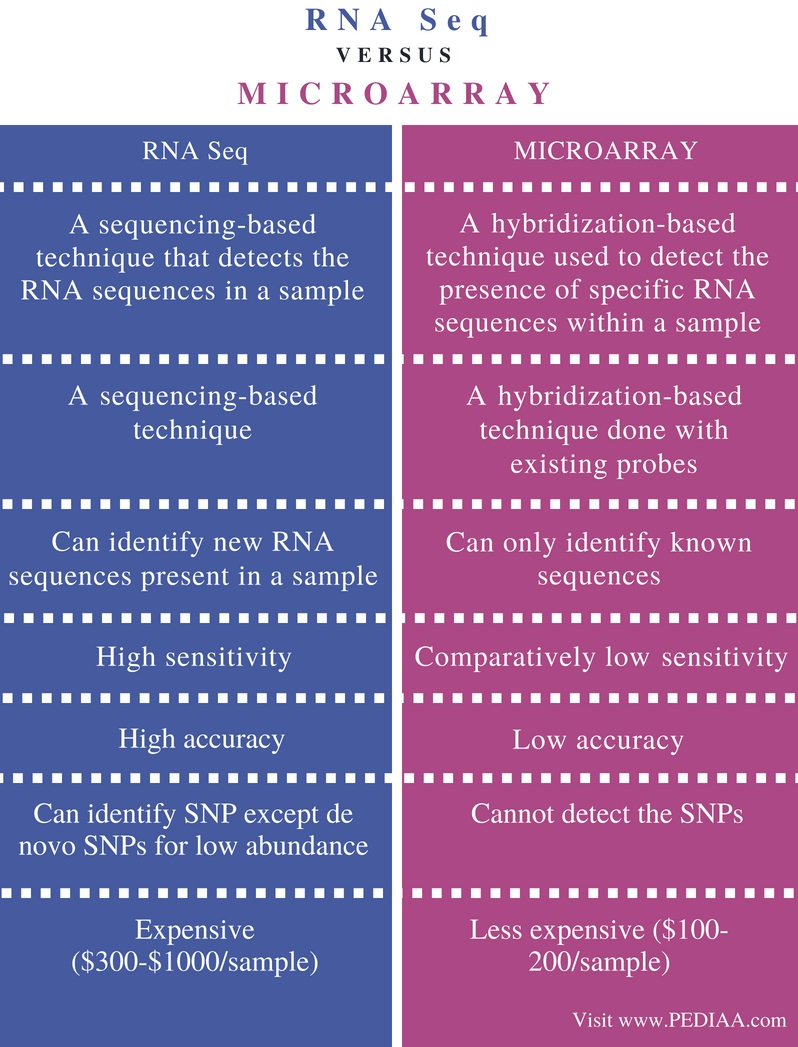 METABOLOMİK
Metabolomik; belirli bir zaman diliminde dokularda, hücrelerde ve fizyolojik sıvılarda lipid,
karbohidratlar, vitaminler, hormonlar ve diğer hücre bileşenlerinden ortaya çıkan küçük moleküllü metabolitlerin yüksek verimli teknolojiler kullanılarak saptanması, miktarının belirlenmesi ve tanımlanmasıdır. Küçük moleküller peptitler, oligonükleotidler, şekerler, nükleozidler, organik asitler, ketonlar, aldehitler, aminler, amino asitler, lipitler, steroitler, alkaloidler ve ilaçlar, insanbakteri ürünleri gibi metabolitlerdir ve molekül ağırlıkları 1.500 Da’un altındadır .
Genomik ve proteomik “ne olabileceğinin” metabolomik ise “gerçekte ne olduğunun” bilgisini verir. Bu nedenle, tüm metabolitlerin ayrıntılı ve kantitatif ölçümü (metabolomik) hastalık teşhisi veya toksik ajanların fenotip üzerindeki etkilerini araştırmada en ideal yöntemdir. Proteomikte olduğu gibi metabolomik de hastalık belirleyicisi olan veya tedavi denetimini sağlayan metabolitleri belirlemeyi amaçlar.  
Metabolomik, biyoloji, kimya ve matematik içeren multi-disipliner bir bilimdir. Çok değişkenli veri analiz yöntemleriyle birleştirilmiş kromatografi, moleküler spektroskobi ve kütle spektrometrisi gibi analitik tekniklere ihtiyaç vardır. Metabolomik çalışmalarında esas olarak iki teknoloji kullanılmaktadır. Bunlar; NMR ve değişik kütle spektrofotometreleridir. Hedef bileşik analizleri ve metabolik profilleri için; Gaz Kromatografisi (GS), Yüksek Performanslı Sıvı Kromatografisi (HPLC), Nükleer Magnetik Rezonans (NMR) gibi kromatografik ayırma yöntemlerine dayanmaktadır. Parmak izi yöntemleri örnek sayısının fazla olduğu durumlarda hızlı bir şekilde profillerinin çıkarılması için kullanılmaktadır. Örnekler çözücü ekstraksiyonundan sonra, Bozulmamış dokular (magic angle spinning NMR), Sıvı veya yarı katı materyaller (NMR ve FT-IR) veya Kuru materyaller (FT-IR) analizleri gerçekleştirilir.
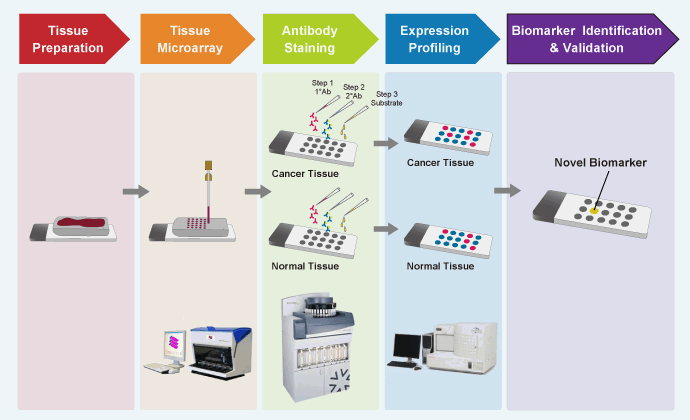 NUTRİ-OMİK TEKNOLOJİLERİ
Bahsedilen omik teknolojilerinin dışında günümüzde nutri-omik teknolojileri (nutrigenomik, nutriproteomik, nutritranskriptomik, nutrimetabolomik) denilen bir bilim dalı da önem kazanmıştır.
Nutri-omik teknolojileri ile beslenmenin, hastalıkların önlenmesi ve tedavisi için kullanılabilmesi, besin bileşenleri ve genom arasındaki fonksiyonel etkileşimin sistemik olarak hücre ve moleküler düzeyde aydınlatılmasına çalışılmaktadır.
 Nutrigenomik; genler, beslenme ve sağlık arasındaki ilişkileri inceler. Bir başka ifadeyle, nutrigenomik, “gıdaların, bir bireyde genetik bilginin ekspresyonunu nasıl etkilediği ve bireyin genetik yapısının besin metabolizması ve diğer biyoaktif bileşenlere nasıl tepki verdiğinin araştırılması” olarak tanımlanmaktadır.

Nutrigenomik, besin – gen etkileşimini üç alanda inceler. Birincisi, besin maddeleri, reseptörler ile etkileşerek DNA’ya bağlanabilen bir transkripsiyon faktörü gibi davranabilir ve gen ifadesini değiştirebilir. İkincisi, besin maddeleri, gen ifadesini etkileyen epigenetik etkileşimler (DNA metilasyonu ve kromatin yeniden şekillenmesi gibi) yaratabilir. Üçüncüsü ise bireyler arasındaki genetik varyasyonlar (tek nükleotid polimorfi zm) nedeniyle diyet yanıtına verilen cevap değişebilir. Diyete karşı verilen tüm bireysel yanıtlar, nutrigenomik alanına yardımcı teknolojiler (genomik, transkriptomik, proteomik, metabolomik, epigenomik ve mikrobiyota) ile aydınlatılabilmektedir